Muscle Training in the Acute Phase of
I 、Ⅱ Subacromial Impingement Syndrome
Song Jing
Yi Lingrong
Huang Mengdan
Liu Zefan
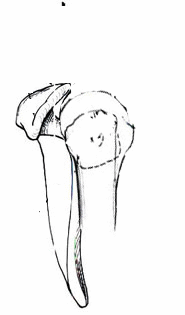 1
Brief Introduction about SAIS
Typical syndromes
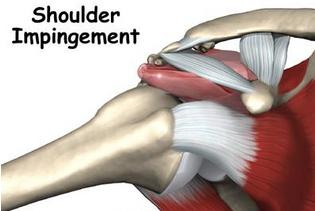 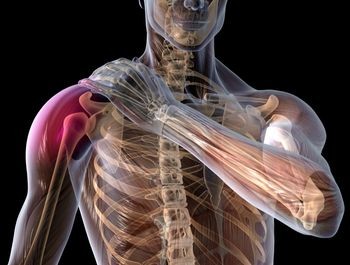 painful feeling as the shoulder abduces or elevates to a certain degree or position
SAIS
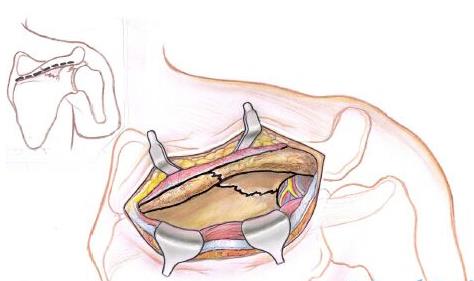 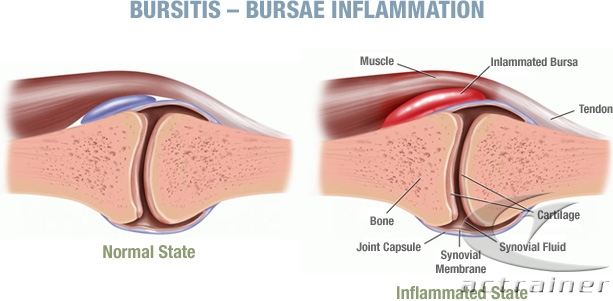 1
Osteophyma come into being
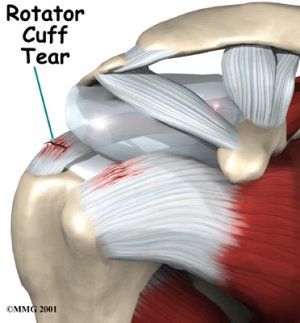 2
Synovial bursa becomes inflamed
3
Rotator cuff is impaired
Repetitive elevation at the shoulder
Hemorrhage,
edema and the congestion and inflammation of bursa
Reasons
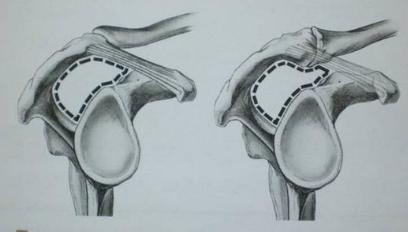 the change of the shoulder structure
painful
1
2
3
4
project into your arm
Impacts
worsen at night
constrain the range of 
your movements at the advanced stage
2
Techniques to Maintain Integrity and Function for Humeral Head Control
Multiple-Angle Isometrics
The biceps brachii
Supraspinatus
Infraspinatus
Teres minor
subscapularis
Self-Applied Multiple-Angle Isometrics
Patient position: supine sitting standing
1
2
3
4
5
Gentle resistance and pain-free posture
Apply resistance to the distal forearm
Talk with the patient
Apply resistance slowly
External rotation
Apply resistance against the dorsal surface of the forearm.
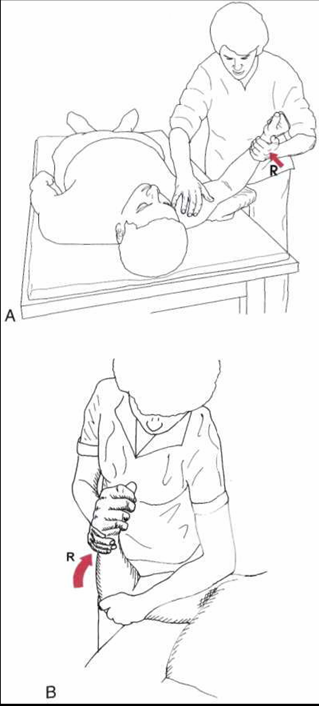 Position the humerus at the patient’s side.
1
3
2
Infraspinatus,
Teres minor,
Posterior deltoid
The elbow flexes 90°.
Abduction
Deltoid, supraspinatus, the long head of biceps brachii.
2
1
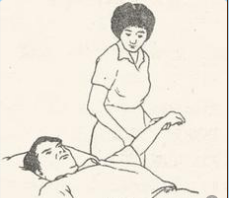 Resist abduction at 0°,30°,45°,and 60°.
Maintain the humerus neutral to rotation.
Scapular plane elevation
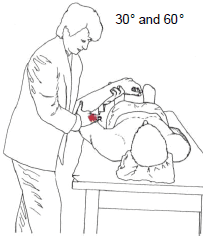 2
1
Position the shoulder between 30°and 60°of elevation.
Controlled manual resistance is applied to humerus.
Elbow flexion with forearm supination.
The long head of biceps brachii.
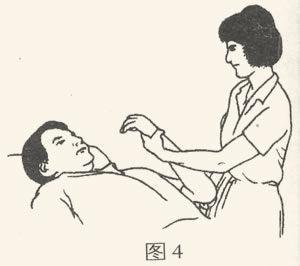 Position the humerus at the side and neutral to rotation.
Change the position of the shoulder.
1
3
2
4
Repeat the isometric resistance to elbow flexion.
Apply resistance to forearm flexion.
Self-Applied Multiple-Angle Isometrics
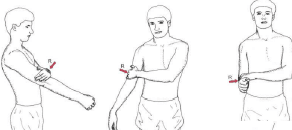 Using the opposite hand
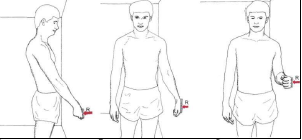 Using a stationary object
3
Maintain Integrity and Stabilizing Function For Scapular Control
NOTE
Isometric exercises
Begin with the right position.
At an proper intensity.
Elevation/Depression
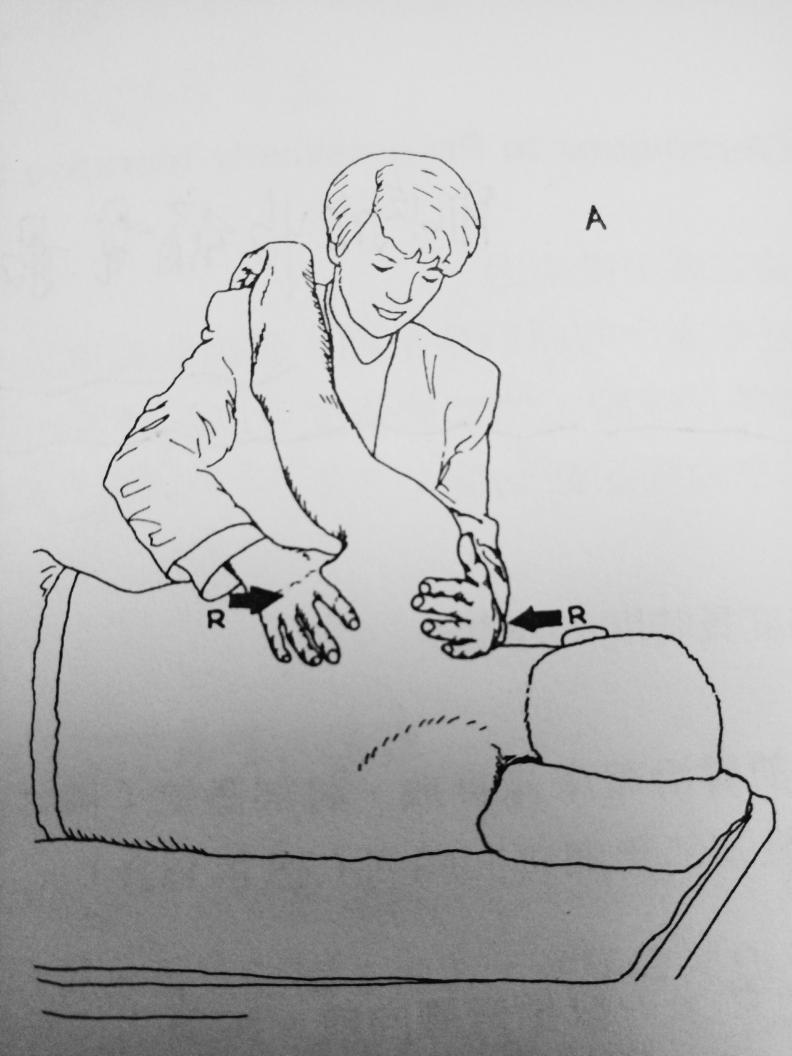 Place top hand superiorly to resist elevation;the other hand against the inferior angle to resist depression;
Activation of the upper trapezius and levator scapulae muscle（elevation)and the lower trapezius(depression).
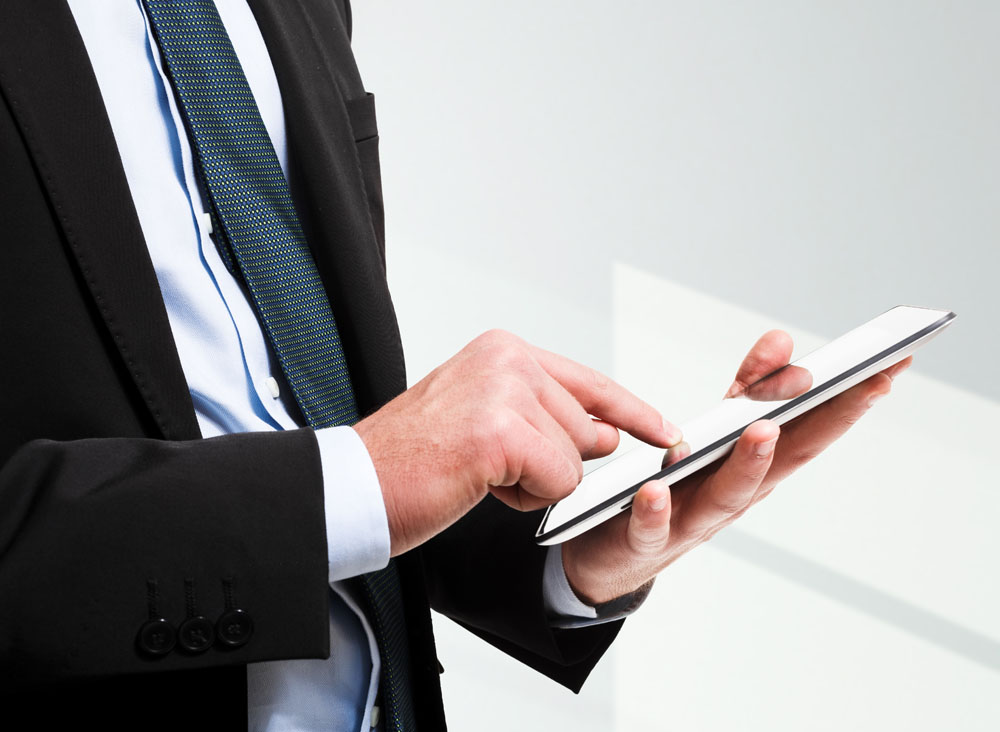 Protraction/Retraction
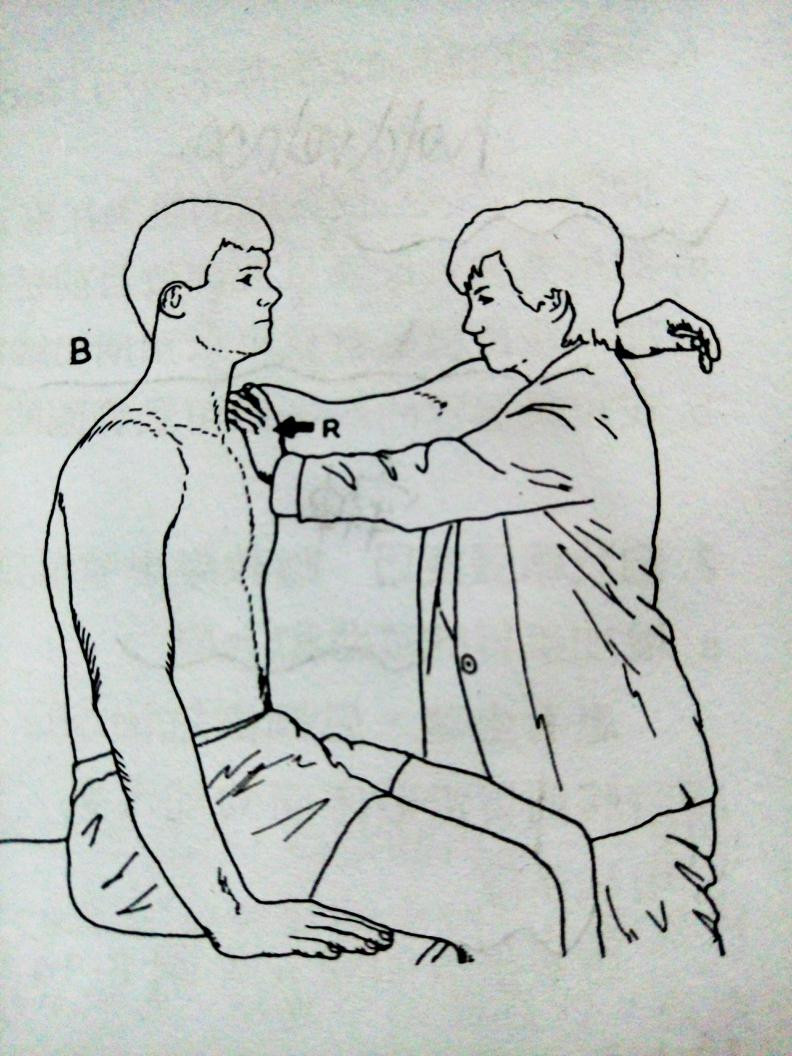 resist against the coracoid and acromion prosess;other hand is placed against the medial border.
Activation of the serratus anterior(protraction) and rhomboids and trapezius(retraction）.
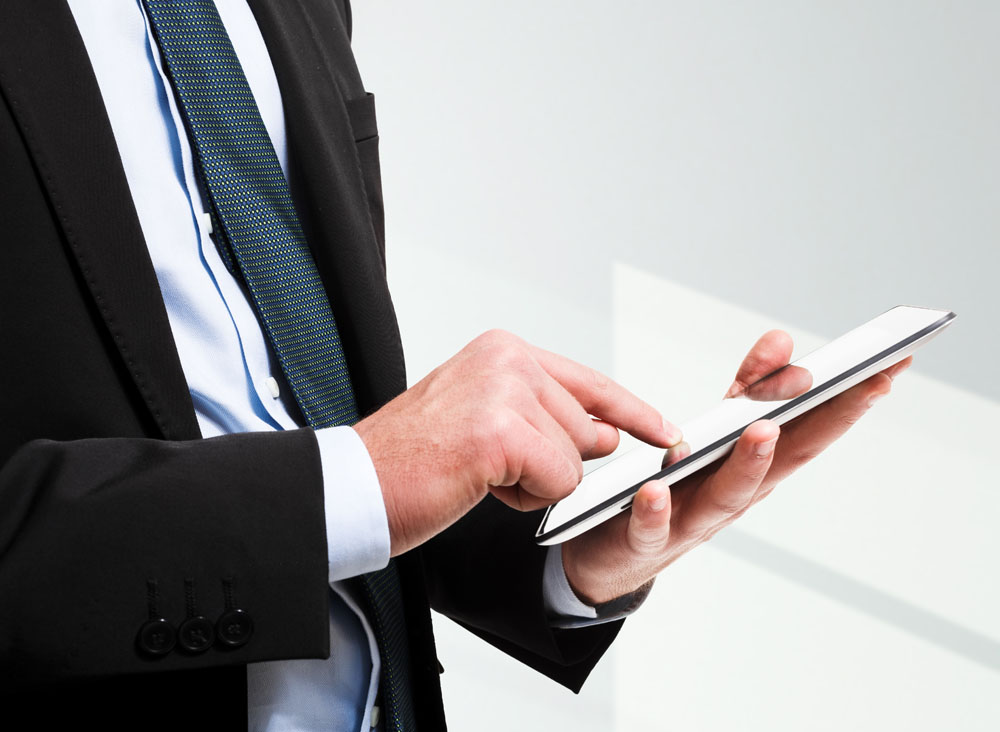 Upward and downward rotation
Place one hand around the inferior angle and the other hand around the acromion and coracoid process to provide resistance.
Reference：
1.Carolyn Kisner,Lynn Allen Colby,Therapeutic Exercise Foundations and Techniques,six edition.
2.Cole BJ, Elattrache NS, Anbari A. Arthroscopic rotator cuff repairs: An anatomic and biomechanical rationale for different suture-anchor repair configuration[J]. Arthroscopy, 2007, 23(6):662-669.
3.Labriola JE, Lee TQ, Debski RE, et al. Stability and instability of the glenohumeral joint: The role of shoulder muscles[J]. J Shoulder Elbow Surg, 2005, 14(1 Suppl 1):S32-S38.
4.Kuhn JE． Exercise in the treatment of rotator cuff impingement: Asystematic review and a synthesized evidence － based rehabilitation protocol［J］． J Shoulder Elbow Surg，2009，18
( 1) : 138 ～ 160．
5.杜欢． 保守治疗肩峰下撞击综合征 30 例［J］． 南京中医药大学学报，2011，27( 5) : 487 ～ 488．
6.崔卫国，张志刚，陈德生． 
肩峰下撞击综合征的治疗进展［J］．中国骨肿瘤骨病，2011，10( 4) : 397 ～ 401
THANK
    YOU !!!